2020 – 2021 EĞİTİM ÖĞRETİM YILI
AYGÜN SARIÇOBAN İMAM HATİP ORTAOKULU 
KAYAHAN İMAM HATİP ORTAOKULU

2021 MART AYI İMAM HATİP LİSESİ VE İMAM HATİP ORTAOKULLARI  YÖNETİCİ GELİŞİM PROGRAMI (YÖGEP) SUNUMU.
Eğitim Yönetiminde Temel Sorun Alanları
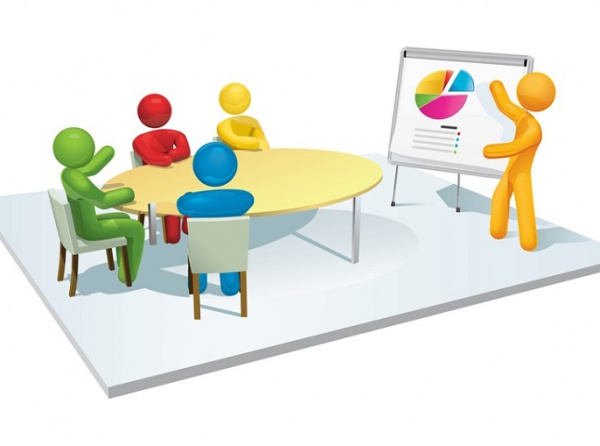 1.Kurumda etkili  pozitif  bir iletişim oluşturma
2.Prolem çözme teknikleri 
3.Çatışma      
4.Risk ve kriz yönetimi
5.Öfke ve stresle başa çıkma yolları
1.Kurumda etkili  pozitif  bir iletişim oluşturma
Bir kurumun amaçları doğrultusunda, sistematik bir şekilde işlemesini sağlayabilmek amacıyla, kuruma ait birim ve çalışanların; sürekli bir şekilde bilgi, düşünce ve deneyim alış verişi halinde bulunmaktadır, buda kurumda iletişim ortamı oluşturur . 
  Aslında ihtiyacımız olan tek şey ise bize doğuştan bahşedilmiş bu mucizeyi keşfedip, doğru yöntemlerle birleştirdiğimizde başarıya bir adım daha yaklaşmış olacağımız gerçeğini kabul etmek. Ve işe koyulmak! Özetle; pozisyon, mevki, statü vs. gibi unsurları bir kenara bırakıp, insan olduğumuzu dolayısıyla da en temel ihtiyacımızın iletişim olduğunu aklımızın bir köşesine yerleştirmeliyiz
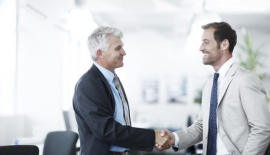 2.Prolem çözme teknikleri
Problem çözmede öğrenciye problemin varlığını ve somutlaştırmak gerektiği.

Öğrencilere problemle karşılaştıklarında direk çözüm yolunu söyleme yerine o problemin çözümünde neleri yapabileceğini gözlemleme
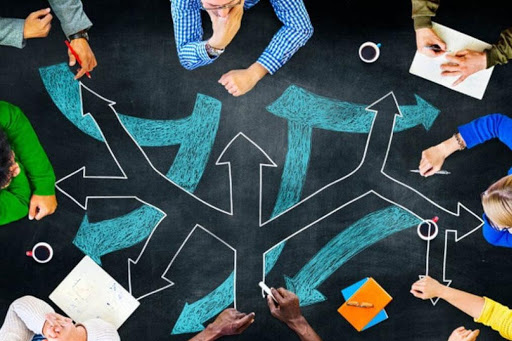 3.Çatışma
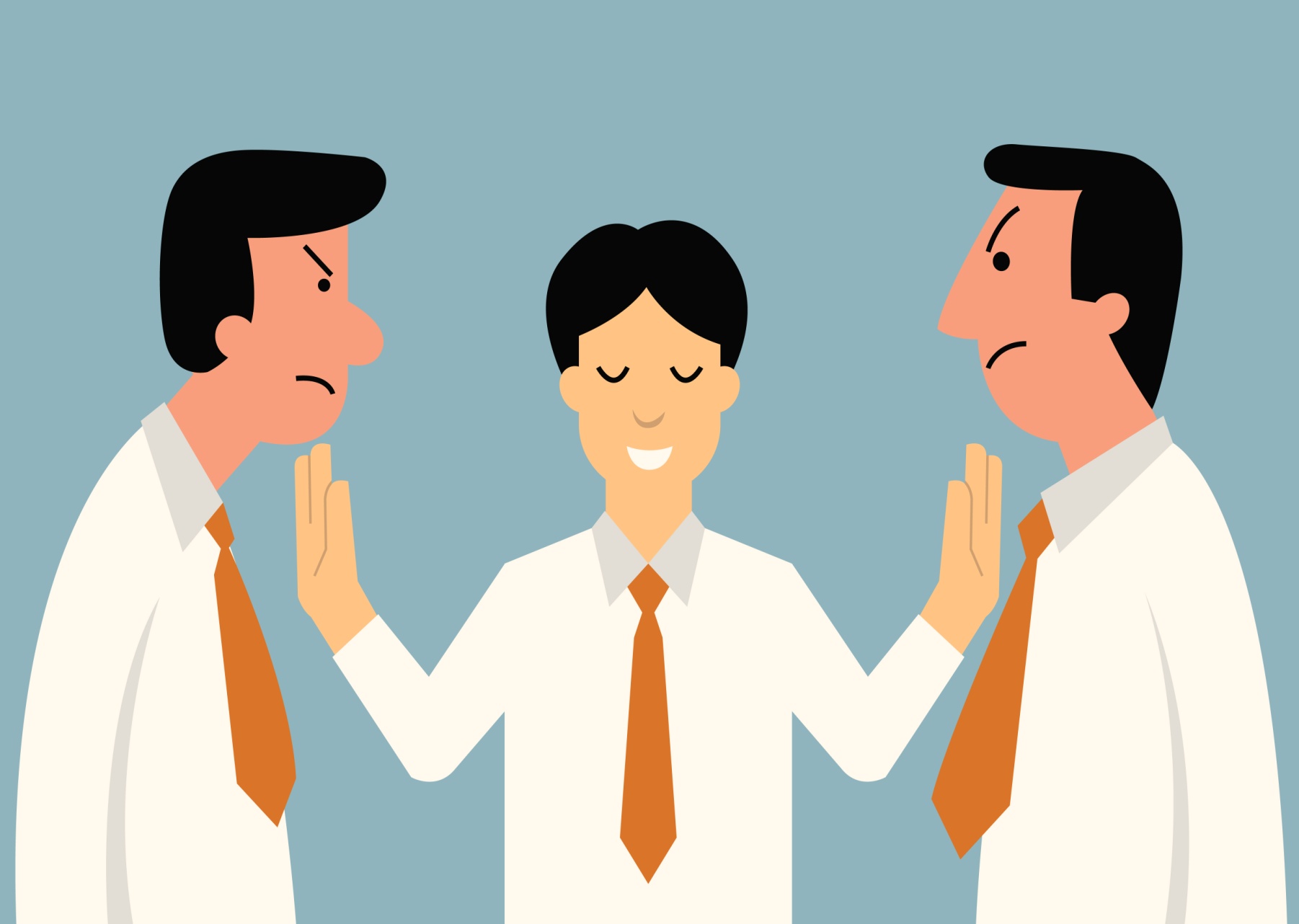 Bireylerin herhangi bir etkileşimi,çelişkilerin oluşmasını ve çarpışmaları beraberinde getirir.

 Çatışmada öğrencilerin nasıl bir strateji geliştirmesi gerektiğini bilip o şekilde hareket etmesini sağlanmalıdır.
4.Risk ve kriz yönetimi
Risk, en basit haliyle, gelecekte meydana geleceği tahmin edilen ve kurumu/bireyi olumsuz etkileyecek durumlar olarak tanımlanabilir. 

 Kriz ise, kurumu/bireyi olumsuz etkileyen, ani gelişen ve acil tepki verilmesi gereken durumları ifade etmektedir.
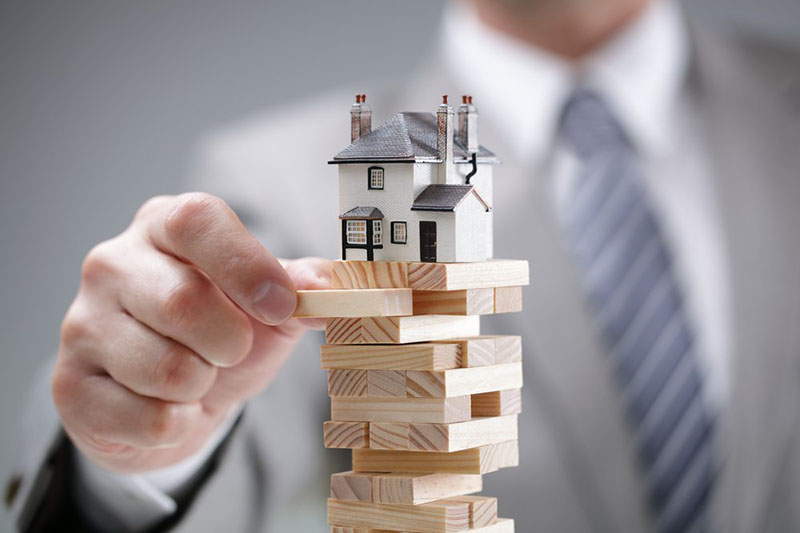 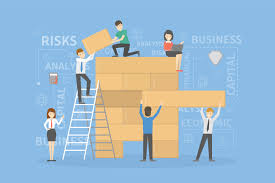 .
Temelde bakacak olursak kriz yönetimi, risk yönetiminin bir parçası olarak düşünülebilir.Kurumsal risk yönetimi kuruluşun taşıdığı potansiyel riskleri değerlendirme ve yeterli bir şekilde tanımlama, risklerle (ve krizlerle) başa çıkmak için hazırlık yapma, riskin yarattığı koşullara verilen cevapları belirleme gibi yetenekleri bulunan bir çerçevede yapılması gerektirmektedir
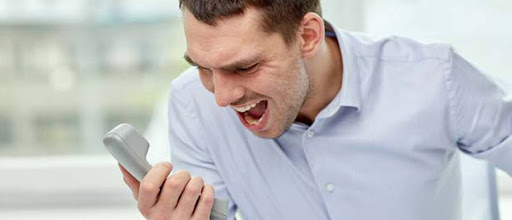 5.Öfke ve stresle başa çıkma yolları
Öfke aslında normal ve sağlıklı bir duygudur. Ama kontrolden çıkıp da yıkıcı hale dönüştüğünde, okul ya da iş hayatımızda, kişisel ilişkilerimizde sorunlara yol açar. Ve bu noktada kontrol altına alınması gerekir.
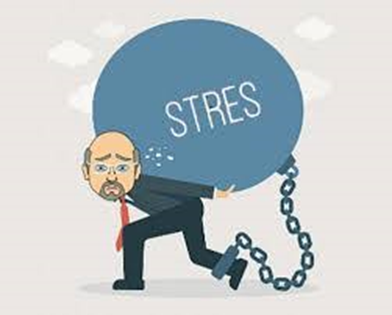 .
İnsan organizması gün içerisinde sürekli iç ve dış etkenlerle etkileşim halindedir. Her an aldığı uyaranlar belli bir sınırı geçtikten sonra organizmanın uyumunu bozar. Bu da organizmanın yapısını ve işlevini bozar. Bozulan yapıyı onarmak için, organizma uyum, denge ,düzen arayışına girer. Buna biz stres diyoruz.Stresle başa çıkma için yöneticinin üzerine düşen sorumluğu yerine getirmesi gerekir.
DİNLEDİĞİNİZ İÇİN TEŞEKKÜRLER